OKULLARDA SOSYAL BECERİ EĞİTİMİ
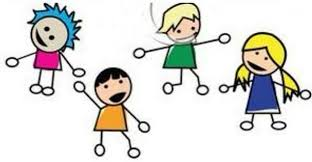 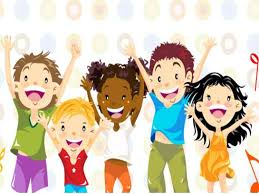 Toplumdaki tüm bireylerin sahip olmaları gerekli olan temel bilgi, beceri, davranış ve alışkanlıkları kazandırmakla sorumlu olan okullarda, öğrencilere kazandırılması gereken temel becerilerden biri de sosyal becerilerdir.
Çocuklar ;
Gözlem ve model alma (Taklit yoluyla)sosyal davranışı öğrenirler.
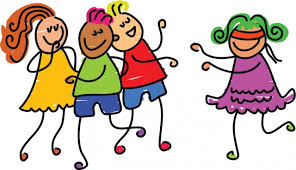 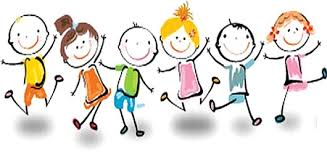 Sosyal yönden gelişmiş yani sosyalleşmiş bir birey, içinde yaşadığı toplumun normlarına ve beklentilerine uygun davranışlar gösterir, kendi gereksinim ve istekleri ile toplumun istek ve beklentileri arasında denge sağlayabilir.
Sosyal Beceri Nedir?
Sosyal beceriler, bireyin sosyal ortamlarda olumlu sosyal sonuçlar elde etmesini sağlayan öğrenilmiş davranışlardır.
Kişinin olumlu ya da olumsuz duygularını uygun bir biçimde anlatabilmesi, kişisel haklarını savunabilmesi, gerektiğinde başkalarından yardım isteyebilmesi ve kendisine ters gelen istekleri geri çevirebilmesini sağlayan becerilerdir.
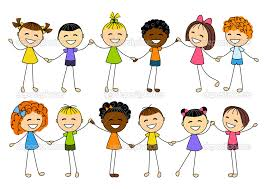 Sosyal Becerilerin Önemi
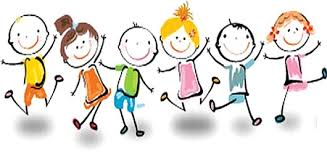 Bireyin 

Başkaları ile iyi ilişkiler kurmasında, toplumsal kurallara uymasında,

Sorumluluk yüklenebilmesinde,

 Başkalarına yardım etmesinde,

 Haklarını kullanabilmesinde 

sosyal becerilerin önemi büyüktür.
Çünkü, bireyin içinde yaşadığı toplumun bir üyesi haline gelmesi, toplumun bir parçası olduğunun bilincine varması ve toplumsal sorumluluklarını yerine getirmesi bireyin toplumsal yaşamda gerekli olan sosyal becerileri kazanması ile olanaklıdır.
Sosyal becerilerin geliştirilmesi, çocukluk dönemindeki psikososyal problemlerin önlenmesinde, davranışsal ve duygusal problemleri çözme becerisinde önemli bir işleve sahip olabilmektedir.
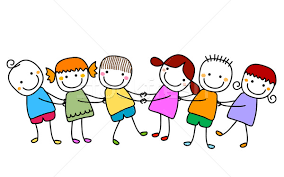 Yapılan Bir Araştırmada;
Okul yaşamlarında sosyal açıdan başarısız olan çocukların, ileride yaşanabilecek antisosyal davranış, saldırganlık, okul uyumsuzluğu ve akademik başarısızlık gibi birtakım olumsuz sonuçlara dair risk taşıdıklarını bulmuştur.
Sosyal Beceri Eksikliği olan Çocukların Ayırt Edici Özellikleri;
Uzun süreli ve yakın arkadaşlık kuramaz,
Arkadaşları arasında çok tercih edilmez,
Yaşadığı olaylar karşısında nasıl tepki vereceğini bilemez,
Yetişkinlerle iletişim kurmada zorlanır,
Kırıcı, agresif bir konuşma tarzı vardır,
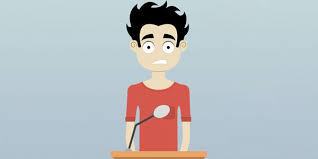 Konuşmayı başlatmakta güçlük çeker, konuşurken karşısındakini dinleyememe görülür,
Duygularını ifade etmede ve başkalarının duygularını anlamakta zorlanır,
Espri ve gerçek ayrımını yapamaz,
Jest ve mimikleri anlamakta güçlük çeker,
Grup çalışmalarına dahil olamaz,
SOSYAL BECERİLER ALTI GRUPTA TOPLANMIŞTIR
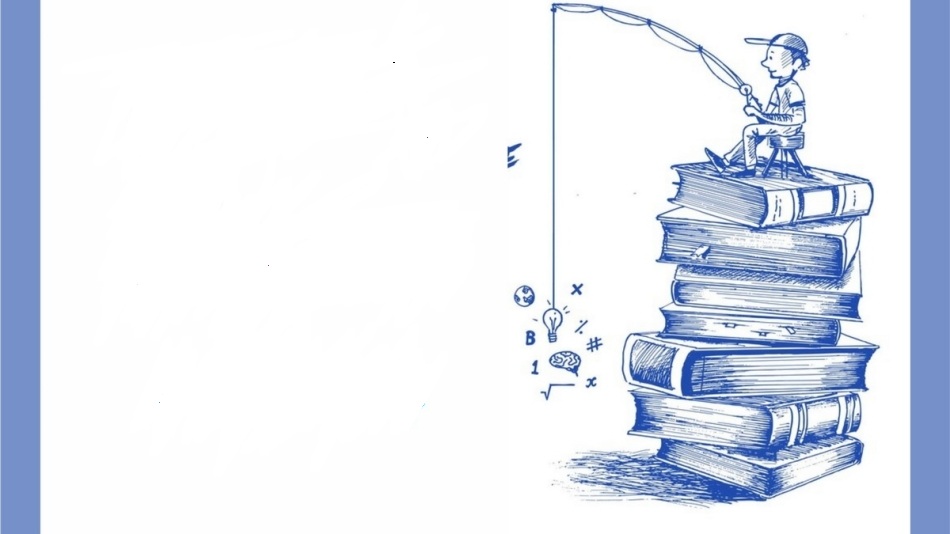 *
1. İlişkiyi Başlatma ve Sürdürme Becerileri:
Dinleme,
 Konuşmayı başlatma sürdürme, teşekkür etme,
 Kendini takdim etme, 
İltifat etme, 
Yardım isteme, 
Özür dileme, 
Yönerge verme, 
İkna etme.
2. Grupla Bir İşi Yürütme Becerileri:
Başkalarının görüşlerini anlamaya çalışma, 
Sorumluluk alma, 
Şikâyeti iletme.
3. Duygulara Yönelik Beceriler:
Kendi duygularını anlama,
 Duygularını ifade etme,
 Başkalarının duygularını anlama, 
 Karşı tarafın kızgınlığı ile baş etme, 
 Olumlu duygularını ifade etme, 
 Korku ile baş etme.
4.Saldırgan Davranışlarla Baş Etmeye Yönelik Beceriler:
İzin isteme,
 Paylaşma, 
 Diğerlerine yardım etme, 
 Kızgınlığa uygun ifade etme ya da   kontrol etme.
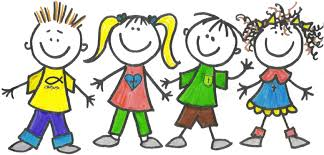 5. Stres Durumlarıyla Başa Çıkma Becerileri:
Başarısız olunan durumla baş etme, 
 Grup baskısıyla baş etme,
 Yalnız bırakılma ile baş etme.
6. Problem Çözme ve Plan Yapma Becerileri:
Çevreden bilgi toplama,
 Amaç oluşturma, 
 İşe yoğunlaşma.
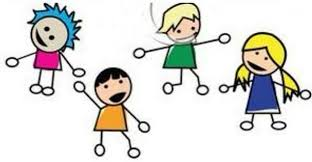 Sosyal Beceriyi Geliştirmeye Yönelik Neler Yapılabilir?
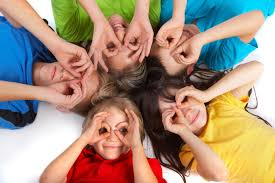 Akademik eğitimin yanında çocukların sosyal ve duygusal becerilerini geliştirici etkinlere yer verilmeli.

Öğrencilere kendilerini özgürce ifade edebilecekleri bir ortam sağlanmalıdır.

Öğrenciler farklı fikirlerinden dolayı yargılanmamalı.

Gösterilen olumlu davranışları övmek ve pekiştirmek için destek olunmalı.
Bazı senaryolar yaratıp rol oyunları oynamak, çocukların sıkıntı çektikleri alanlara yönelik roller vermek. Örneğin; yeni tanıştığı biri ile konuşma başlatarak tanışma ve konuşmayı sürdürme. Haksızlığa uğradığını düşündüğü herhangi bir konu ile ilgili konuşmak gibi.

Çocukların birbirleriyle ilgili olumlu özelliklerini ve beğendikleri yönlerini söylemesi ya da yazmasını istemek,

Kısa hikayeler okuyup “siz olsanız ne yapardınız ya da ne hissederdiniz” gibi sorular sorarak sosyal düşünme becerilerini geliştirmek,
Arkadaşça olan ve arkadaşça olmayan davranışları düşünerek yazmak ya da konuşmak,

Çocukların akranlarıyla beraber sosyal beceri geliştirmeye yönelik zaman geçirmelerine fırsat yaratmak,
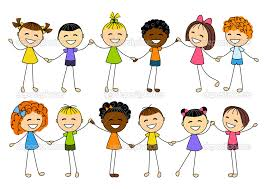 Çocukların kendisini ifade edebilmesi, özgüven kazanması, ailesi ve çevresindeki bireylerle ilişki kurabilmesi, arkadaşları tarafından kabul görmesi, sosyal anlamda bağımsızlık kazanması gibi becerilerin geliştirilmesi ,uygun davrandıklarında onları desteklemek ve onları motive etmek çok önemlidir.

Bu nedenle, öğrencilere örgün öğretimin her bir basamağında, sosyal becerilerin kazandırılması, pekiştirilmesi ve geliştirilmesi için çaba sarf edilmelidir.
ALİ KUŞÇU İLKOKULU REHBERLİK SERVİSİ
HEYECAN KILIÇ TAYLAN 
NİLGÜN KUMBASAR
ÖZLEM KARLIDAĞ